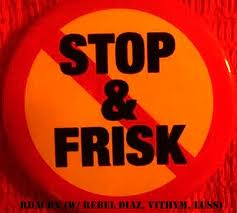 Stop and Frisk:Stop The Injustice
By:
Carl Moore
What is “Stop and Frisk”?
Practiced program by NPYD and others
Practice based on Supreme Court case Terry v. Ohio
Controversy
Prejudice and discrimination
Violation of Rights
Abuse of authority
Statistics (2012)
532,911: The amount of times New Yorkers were stopped by the NYPD
473,644=89%, were innocent
284,229=55%, were “Black”/African American
165,140=32%, were Latino
50,366=10%, were White
Statistics (2013; First 3 quarters)
179,063; Amount of times New Yorkers were stopped by the NYPD
159,104=89%, were innocent
98,051=56%, were “Black”/African American
51,903=29%, were Latino
19,459=11%, were White
Protecting Yourself
Refrain from Illegal activities/behaviors
Stay off the streets at night if it is not needed
Always carry a phone
Know your rights
Know a good lawyer (if needed)
App*
Social Media
http://www.facebook.com/nofriskingway
Sources
NYCLU (New York Civil Liberties Union) Website: 
http://www.nyclu.org

Cornell University Law school: http://www.law.cornell.edu/supremecourt/text/392/1